1
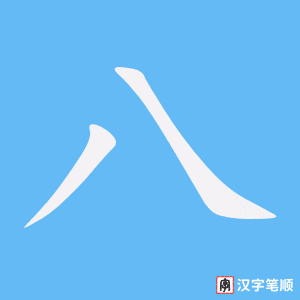 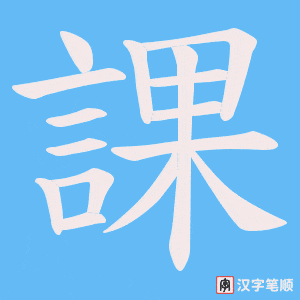 第八課
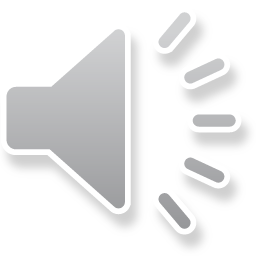 Lesson Eight
Ling Yan
2
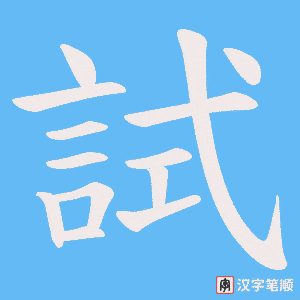 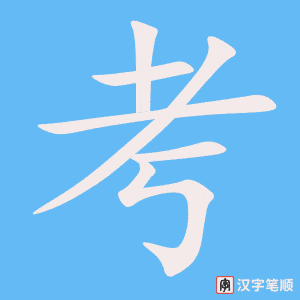 考試
To take an examination
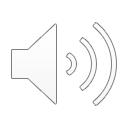 Ling Yan
3
起床
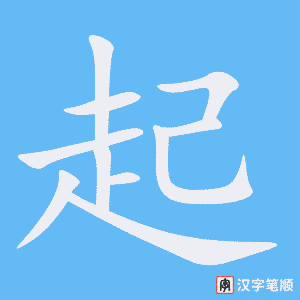 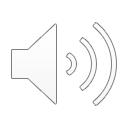 To get up
Ling Yan
4
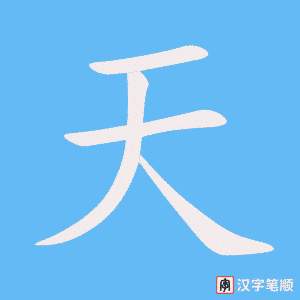 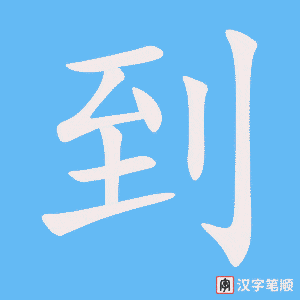 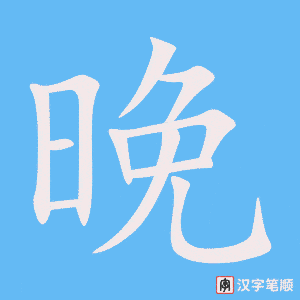 一天到晚
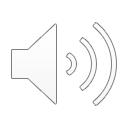 All day
Ling Yan
5
復習功課
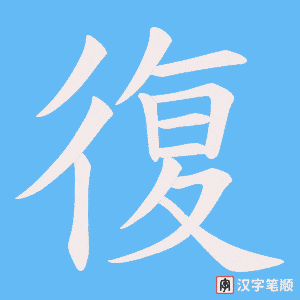 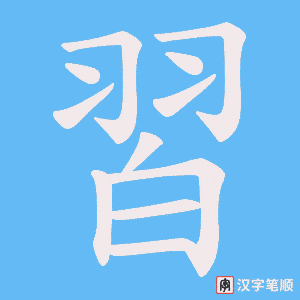 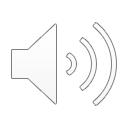 review
Ling Yan
6
復習功課
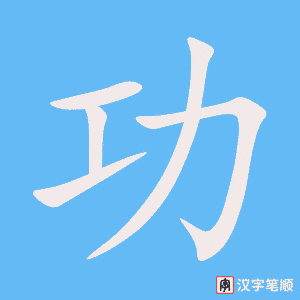 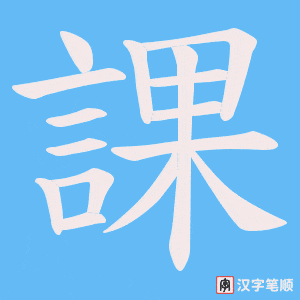 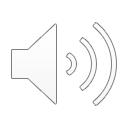 Review the homework
Ling Yan
7
累極了
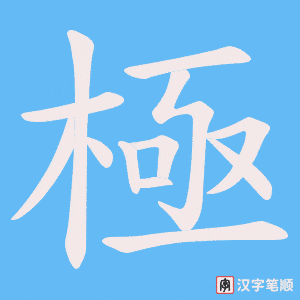 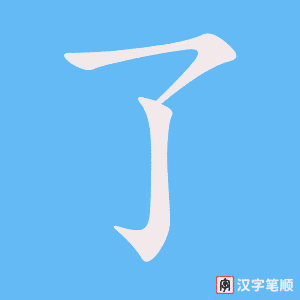 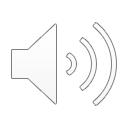 exhausted
Ling Yan
8
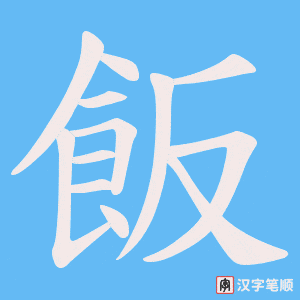 飯不香
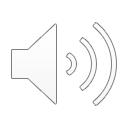 Food  is tasteless.
Ling Yan
9
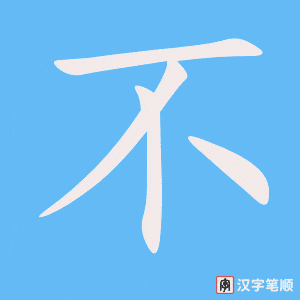 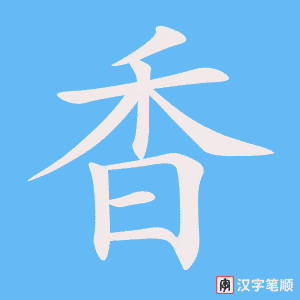 飯不香
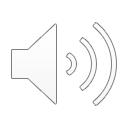 Poor appetite
Ling Yan
10
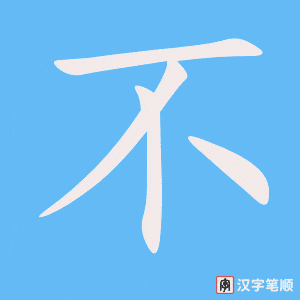 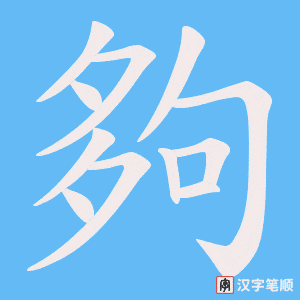 不夠
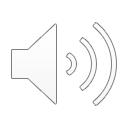 Not enough
Ling Yan
11
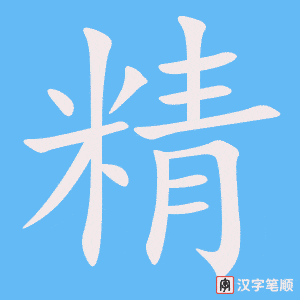 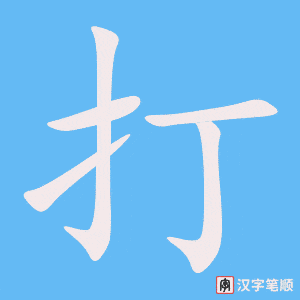 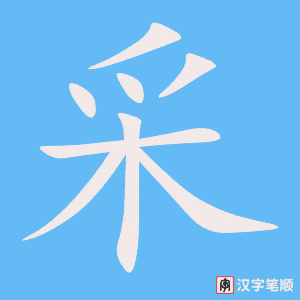 沒精打采的
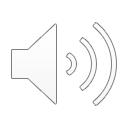 be listless
Ling Yan
12
現在
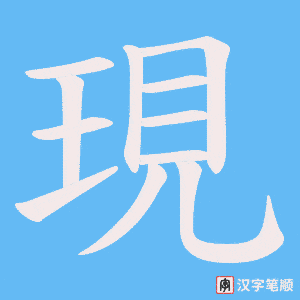 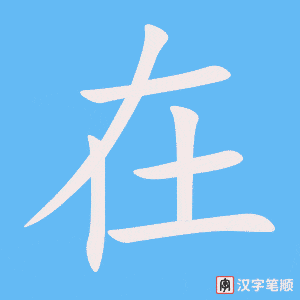 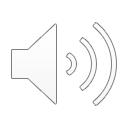 now
Ling Yan
13
…（的）時候
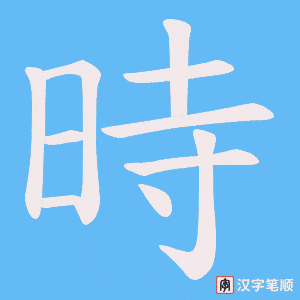 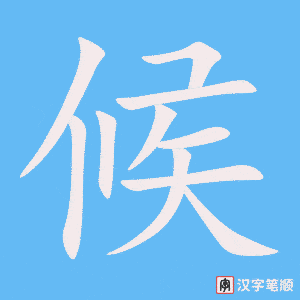 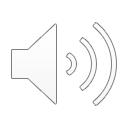 When…
Ling Yan
14
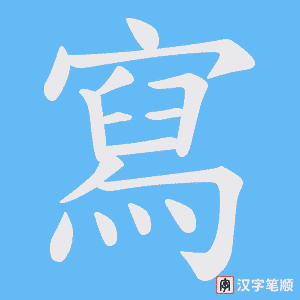 寫
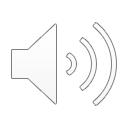 To write
Ling Yan
15
以爲
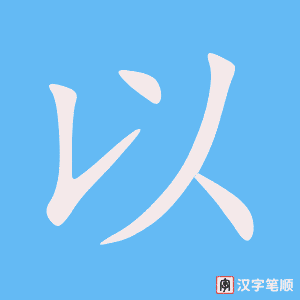 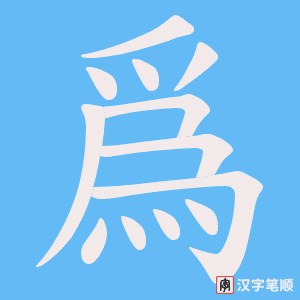 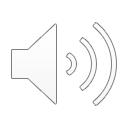 To think
Ling Yan
16
喝
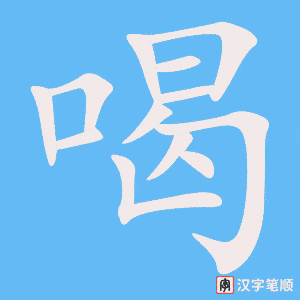 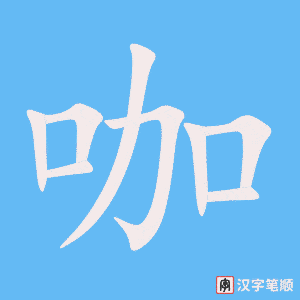 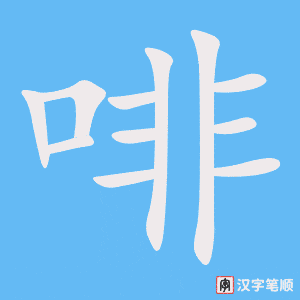 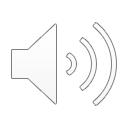 To drink coffee
Ling Yan
17
會好的
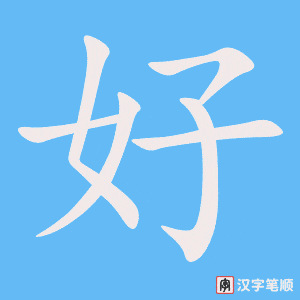 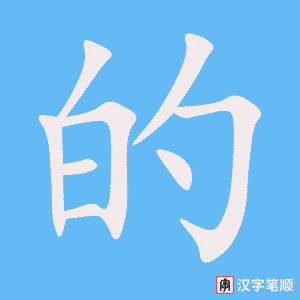 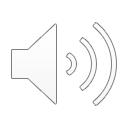 will get better
Ling Yan
18
沒有用
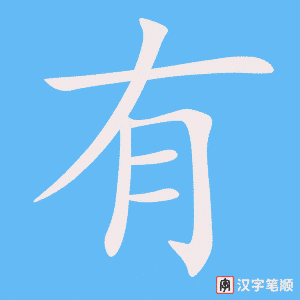 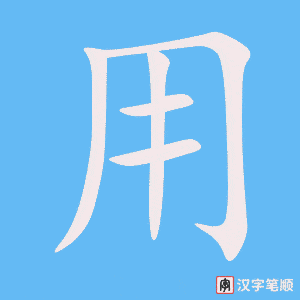 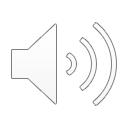 useless
Ling Yan
19
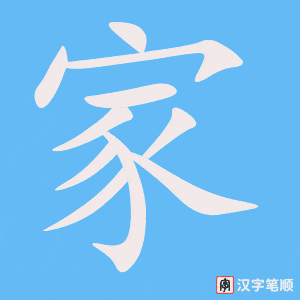 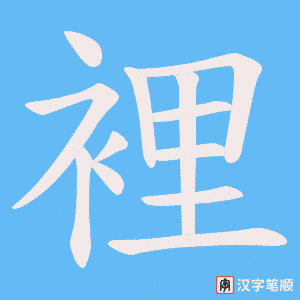 家裡（人）
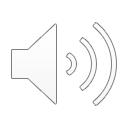 family
Ling Yan
20
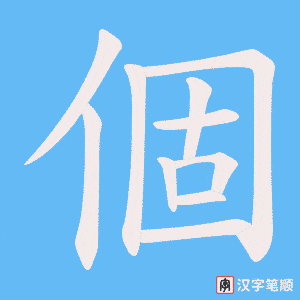 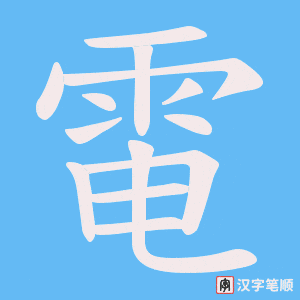 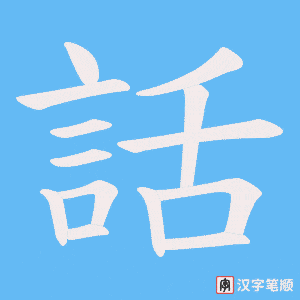 打了個電話
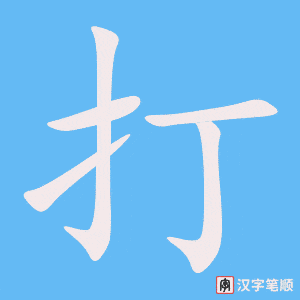 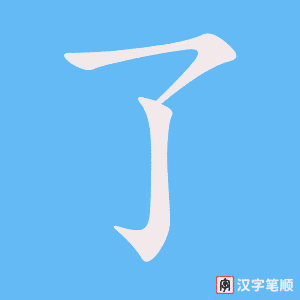 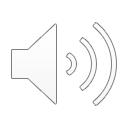 Made a phone call
Ling Yan
21
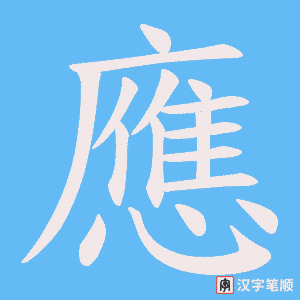 應該
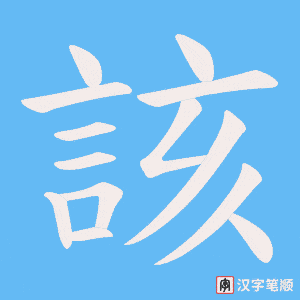 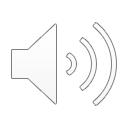 should
Ling Yan
22
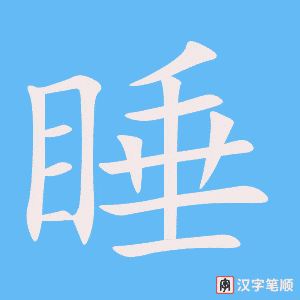 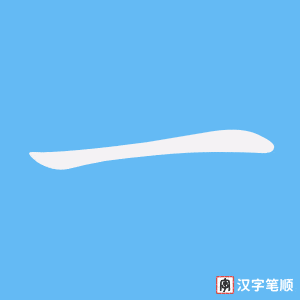 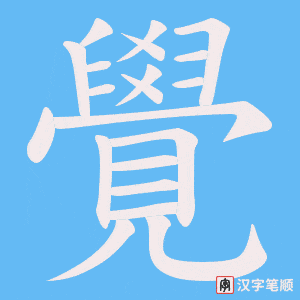 睡一覺
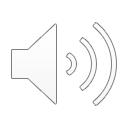 Have a sleep
Ling Yan
23
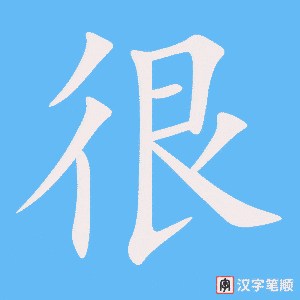 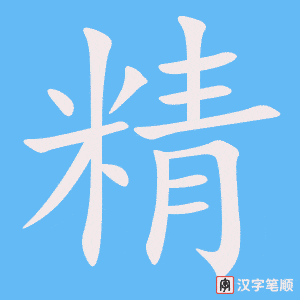 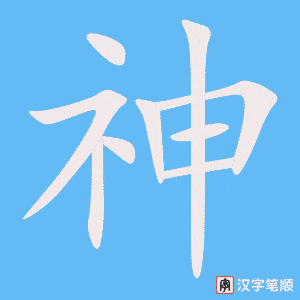 很精神
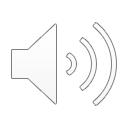 To be very energetic
Ling Yan
24
好像…（似的）
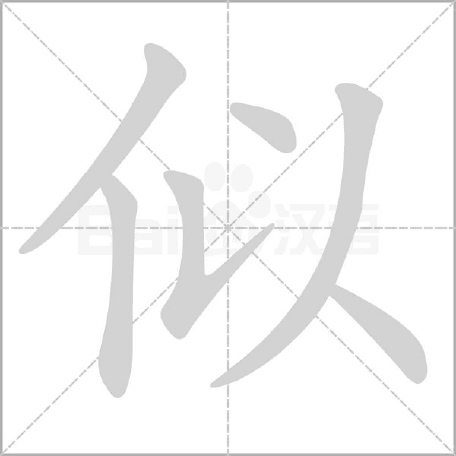 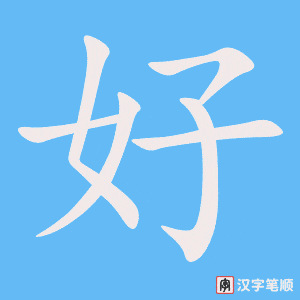 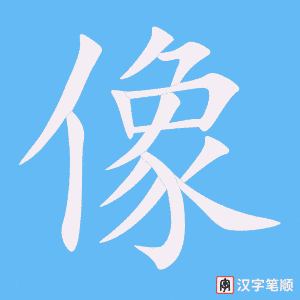 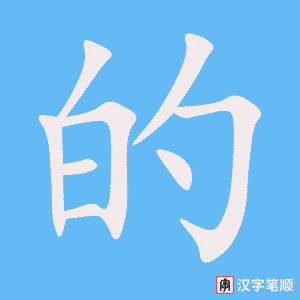 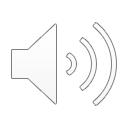 It seems that …
Ling Yan
25
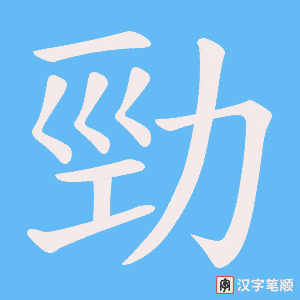 勁兒
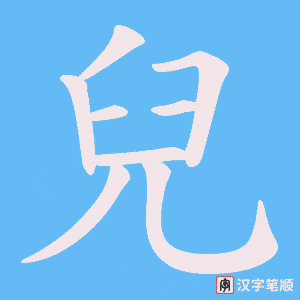 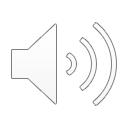 strength，energy
Ling Yan
26
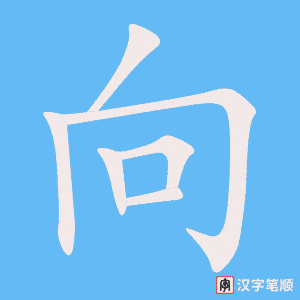 向來
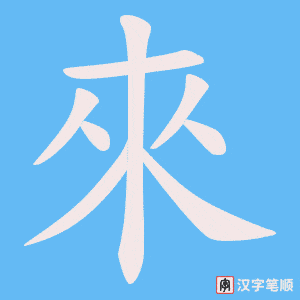 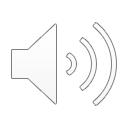 all along，always
Ling Yan
27
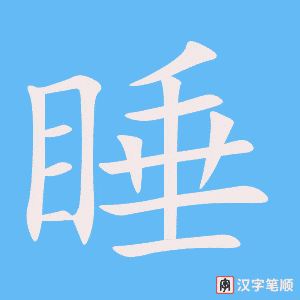 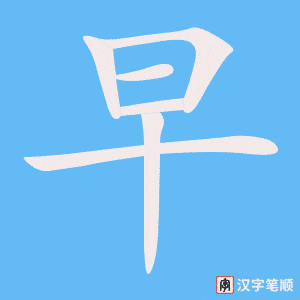 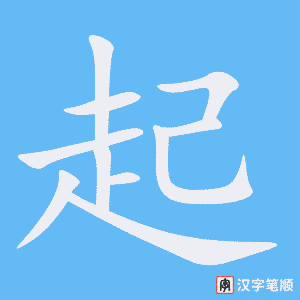 早睡早起
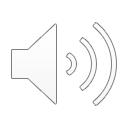 To keep early hours
Ling Yan
28
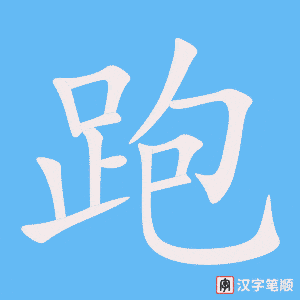 跑步
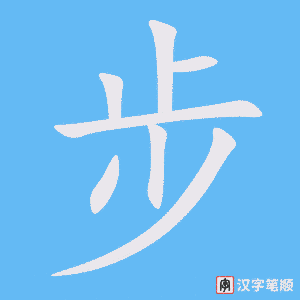 To run
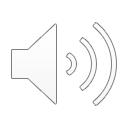 Ling Yan
29
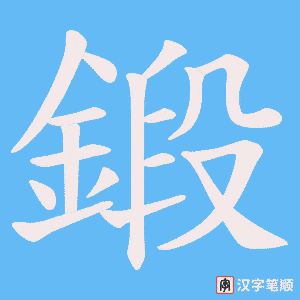 鍛煉
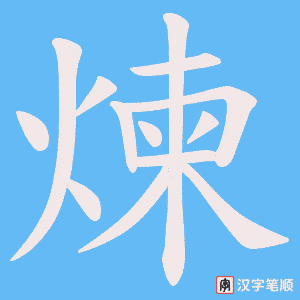 To exercise
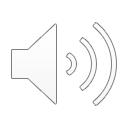 Ling Yan
30
這天晚上
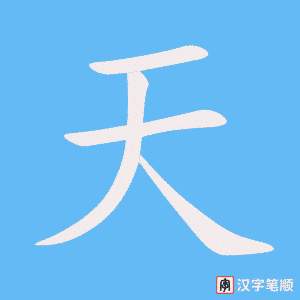 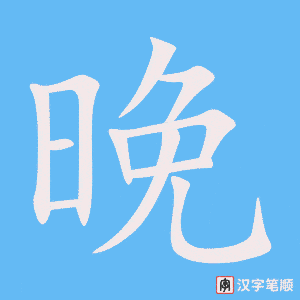 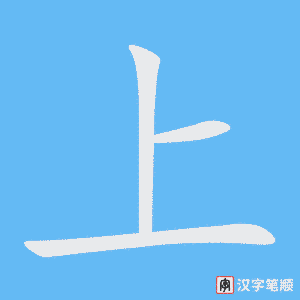 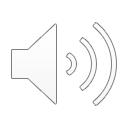 This evening
Ling Yan
31
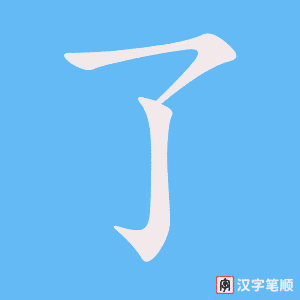 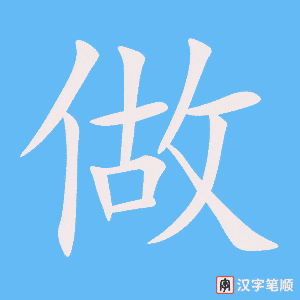 做了一個好夢
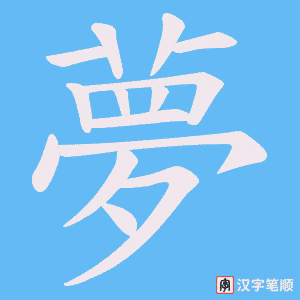 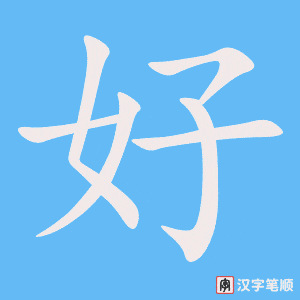 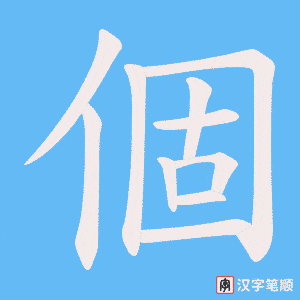 Had a good dream
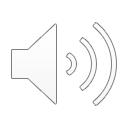 Ling Yan
32
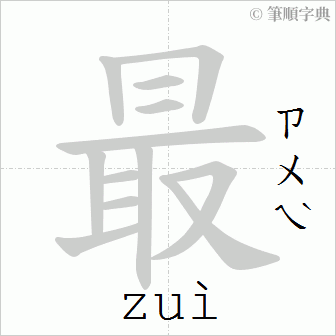 最近怎麽樣？
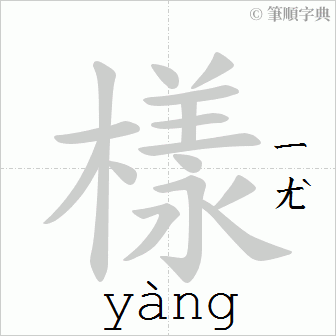 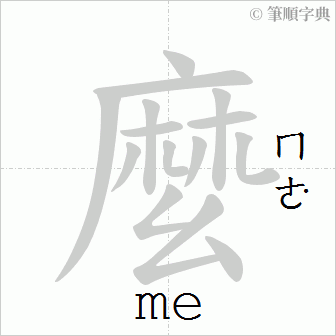 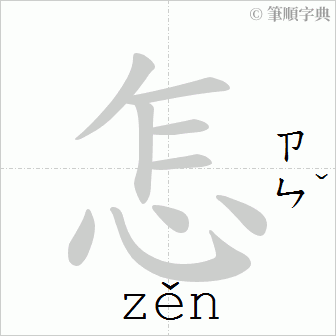 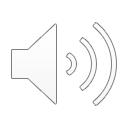 How have you been lately？
Ling Yan
33
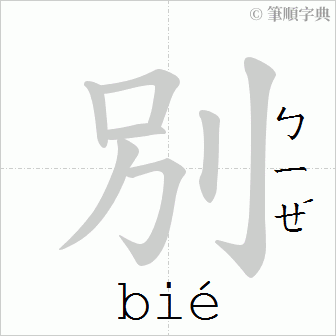 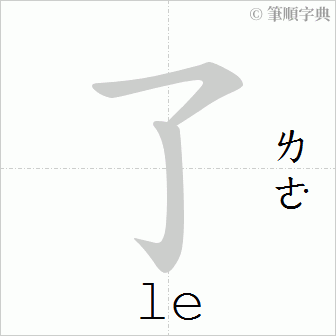 別提了，忙死了。
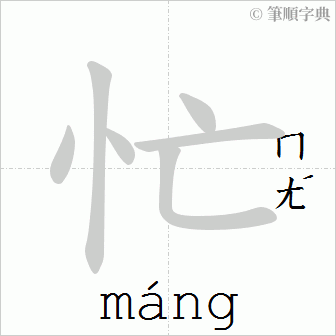 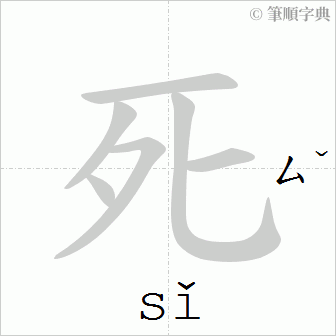 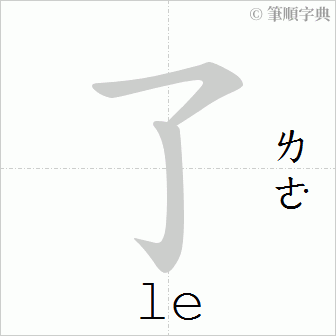 Don‘t mention it. I
am crazily busy.
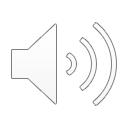 Ling Yan
34
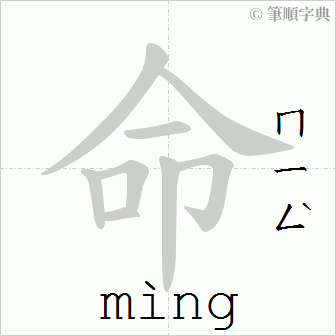 真要命！
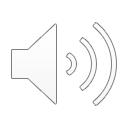 It‘s killing me！
Ling Yan
35
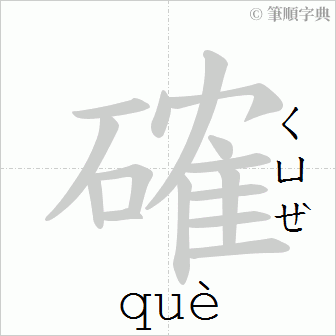 的確
díquè
indeed
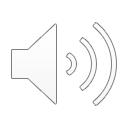 Ling Yan
36
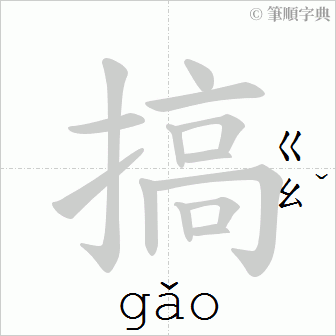 不知道怎麼搞的
I don’t know what ‘s going on.
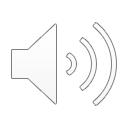 Ling Yan
37
難記
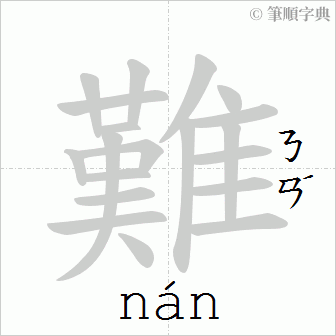 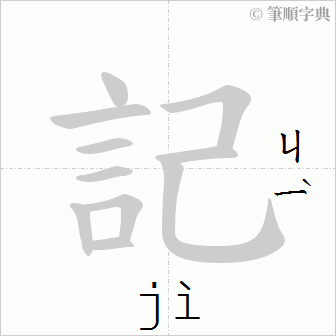 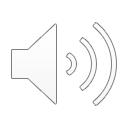 Difficult to remember.
Ling Yan
38
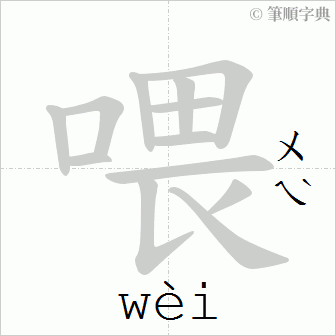 喂？喂！
Hello？Hello！
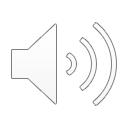 Ling Yan
39
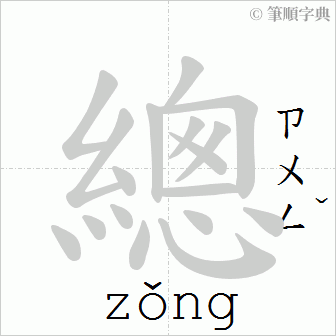 總是
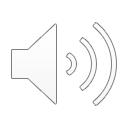 always
Ling Yan
40
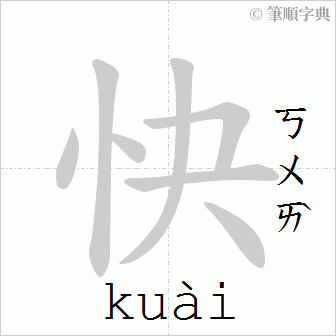 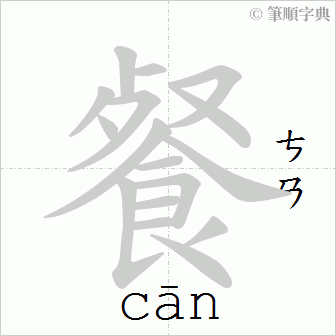 快餐店
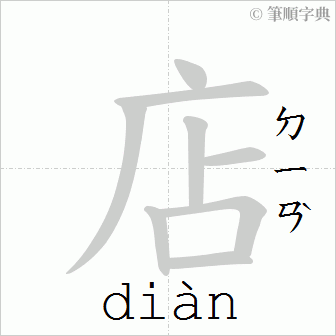 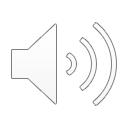 Fast-food restaurant
Ling Yan
41
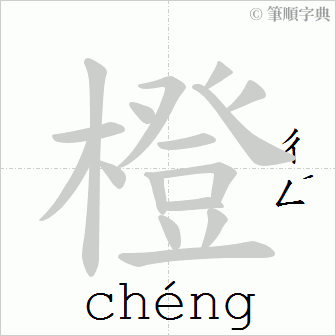 橙汁
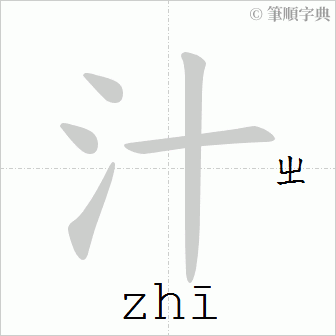 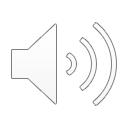 Orange juice
Ling Yan
42
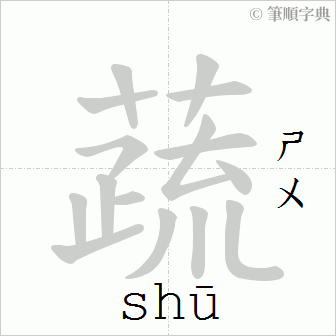 蔬菜
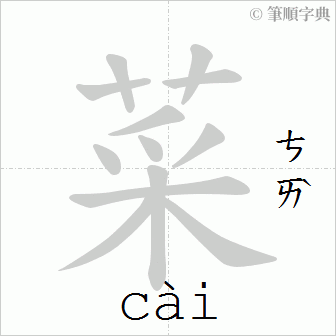 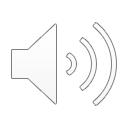 vegetable
Ling Yan
43
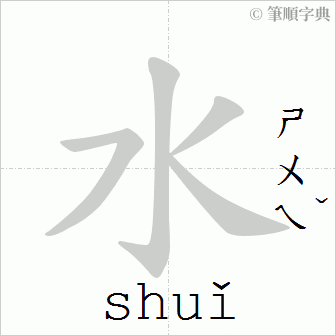 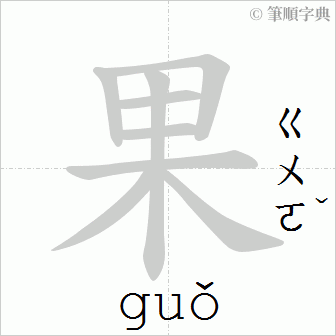 水果
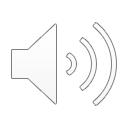 Fruit（s）
Ling Yan
44
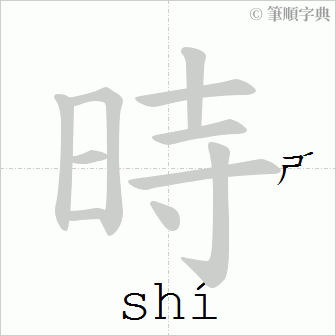 時間
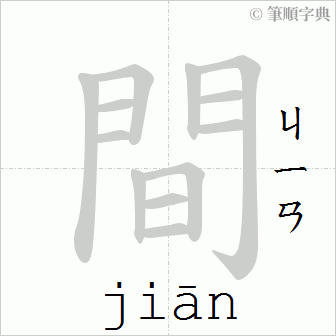 Time for specific event
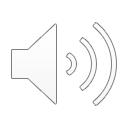 Ling Yan
45
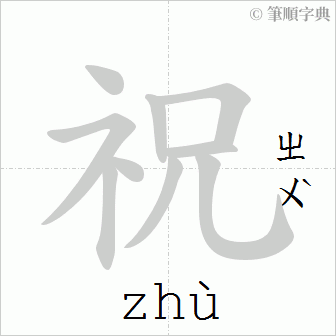 祝你做個好夢！
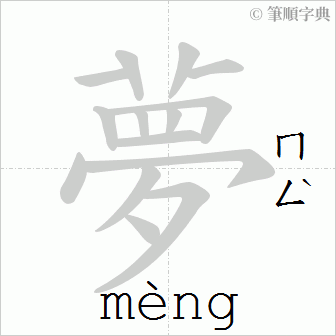 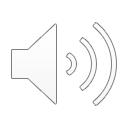 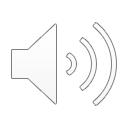 Sweet dreams！
Ling Yan